JEUDÉCOUVRE LE BON BAC
Niveau 2 – pour les Élèves du 1er et 2e cycle
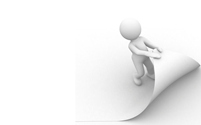 À chaque diapositive, Détermine dans quel bac va l’objet que tu verras
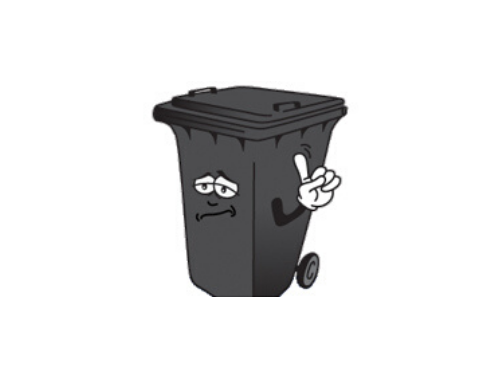 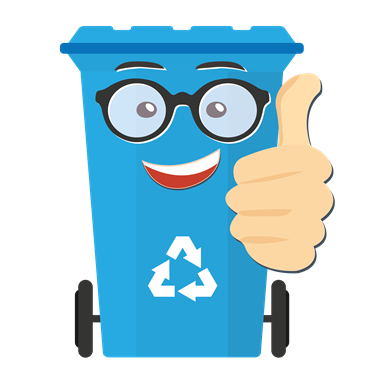 Si tu as la bonne réponse, un bonhomme sourire apparaîtra. Si tu as la mauvaise réponse, c’est un bonhomme baboune que tu verras.
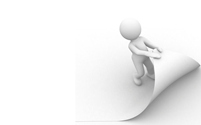 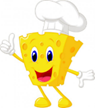 fromage
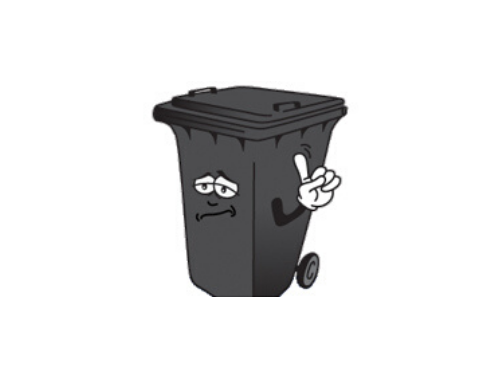 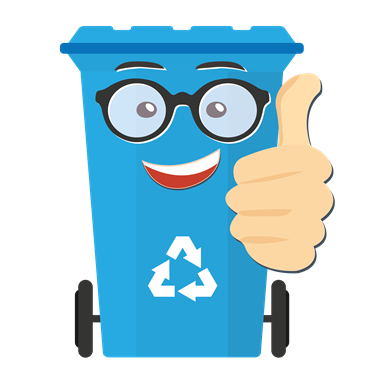 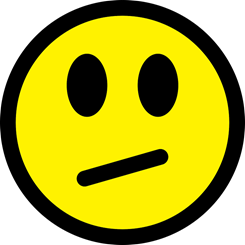 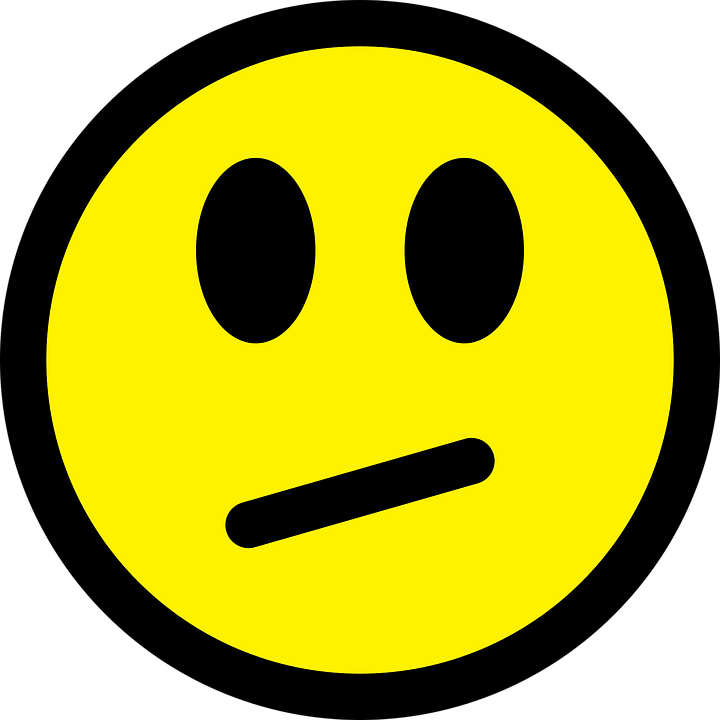 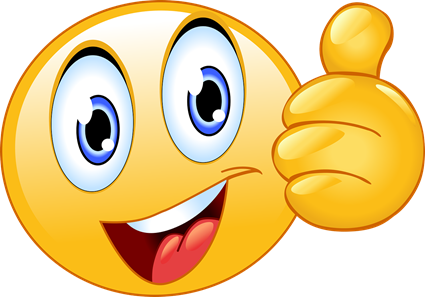 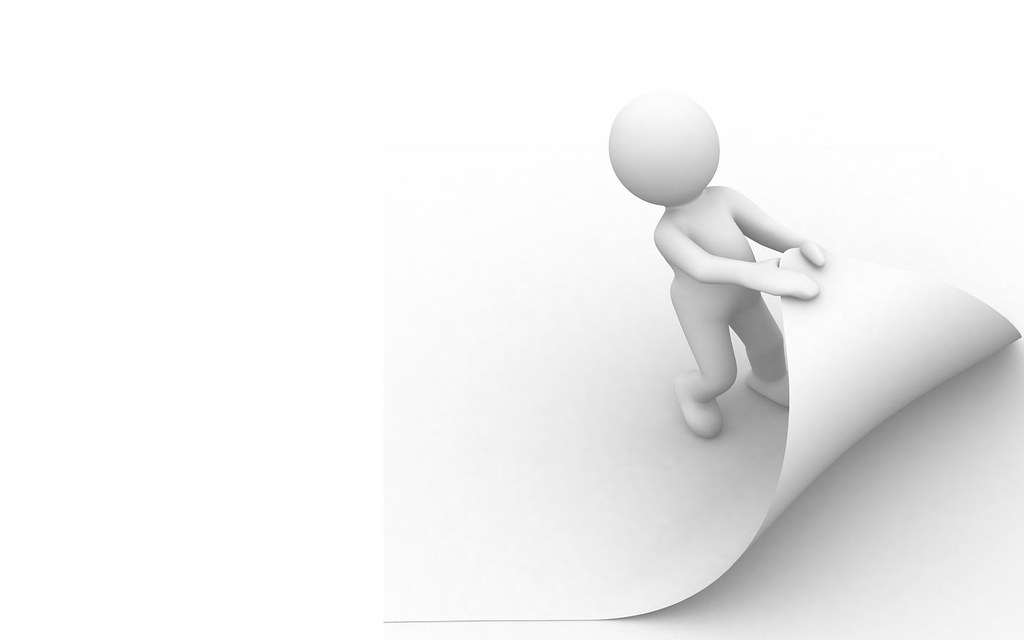 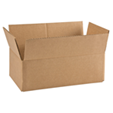 Boîte de carton
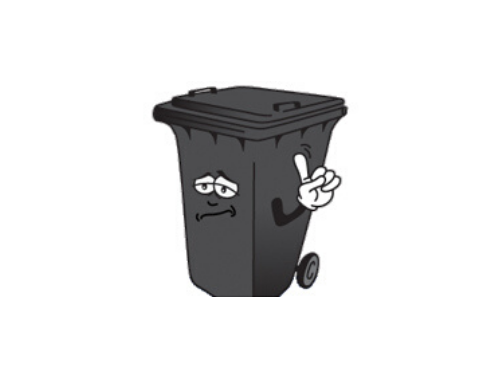 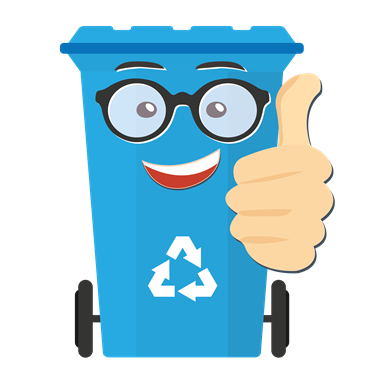 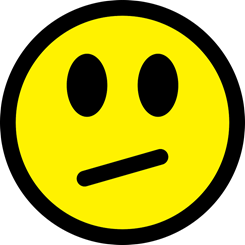 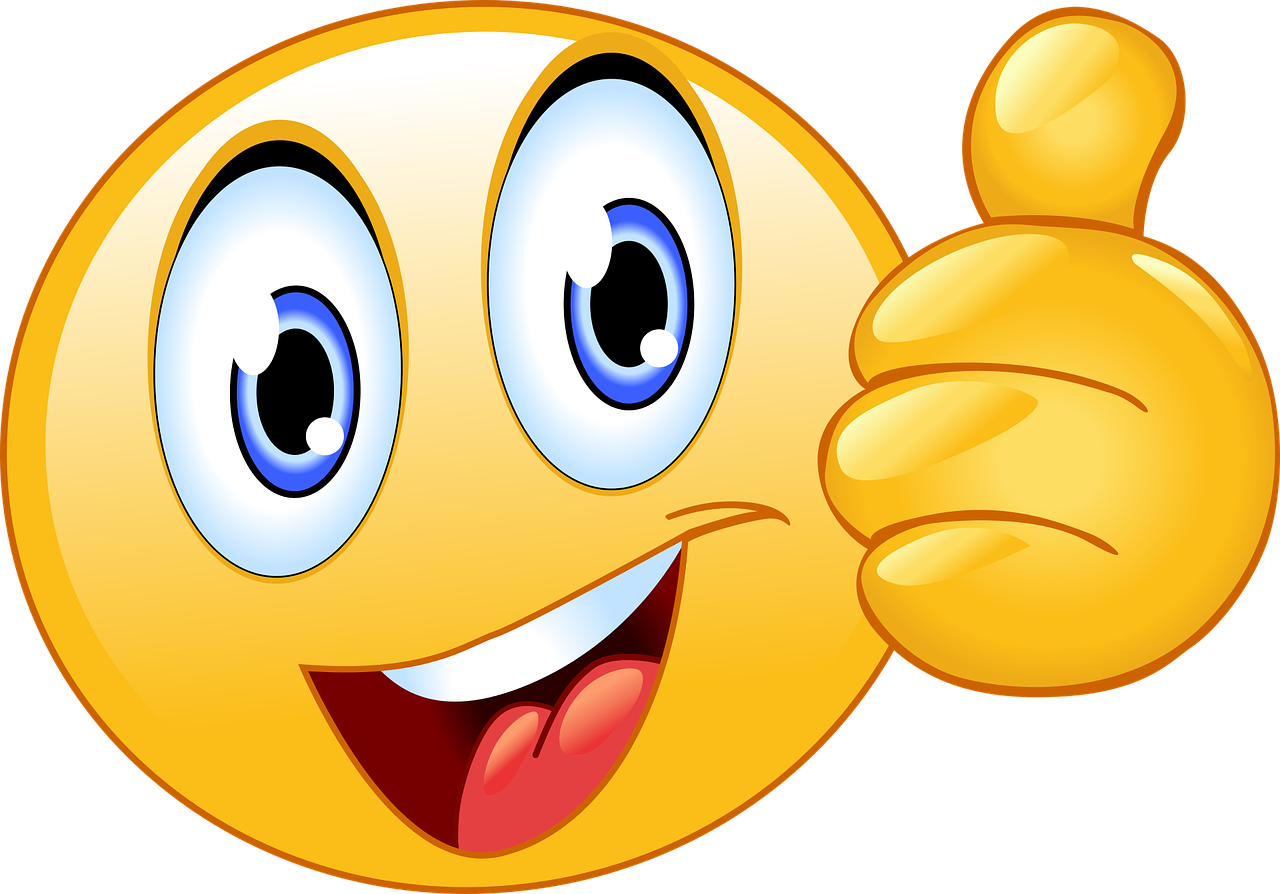 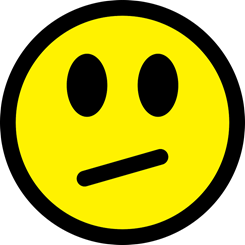 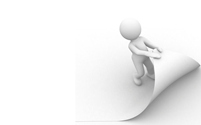 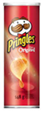 Contenant de croustilles
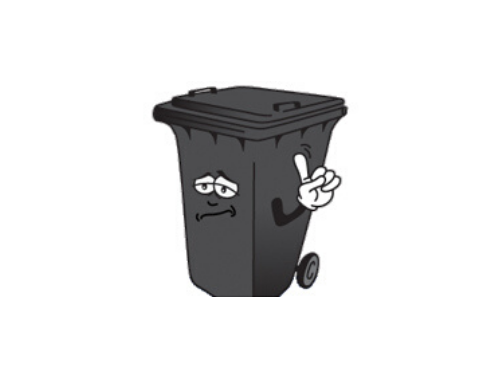 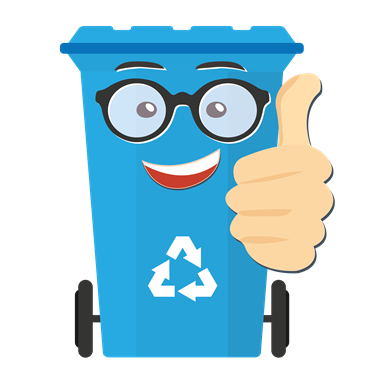 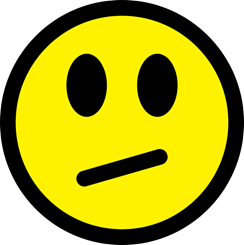 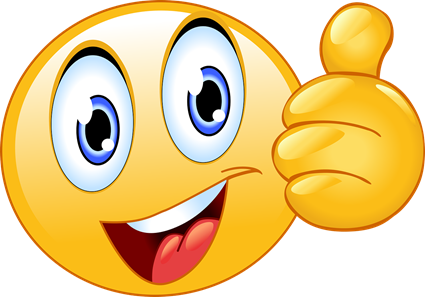 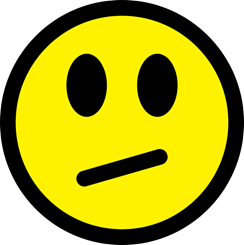 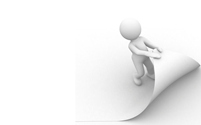 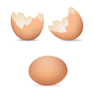 Coquilles d’oeufs
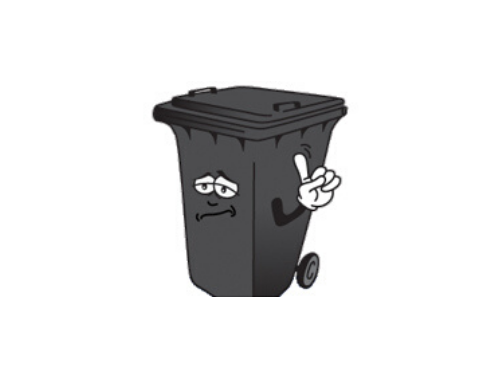 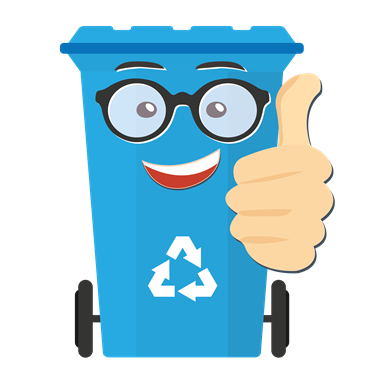 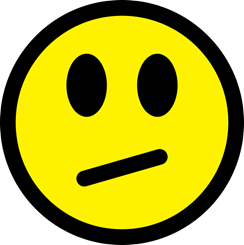 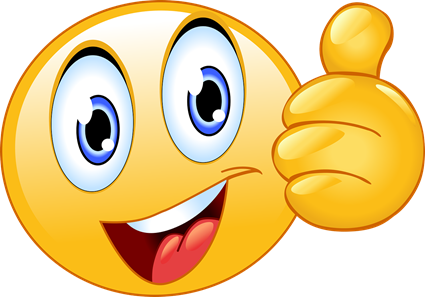 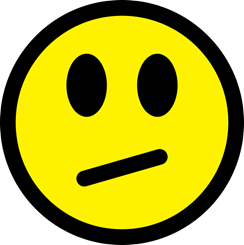 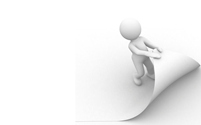 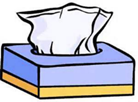 Papier mouchoir
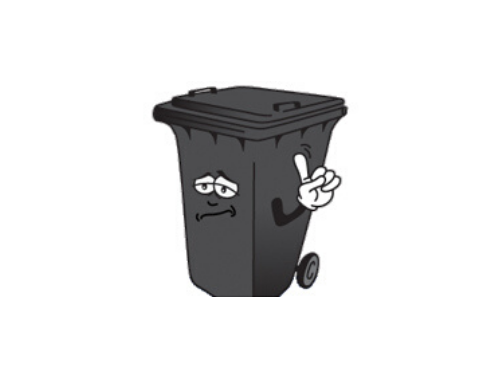 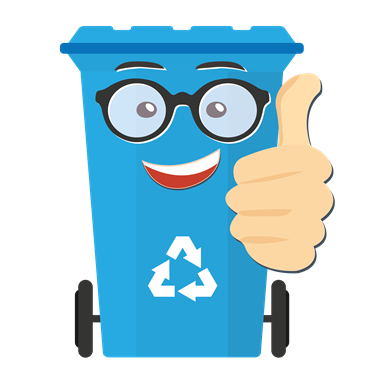 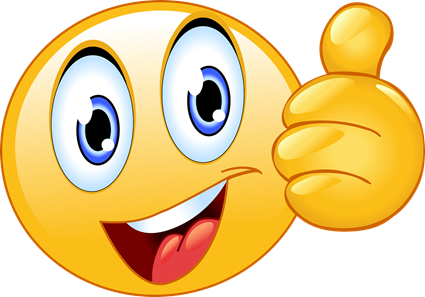 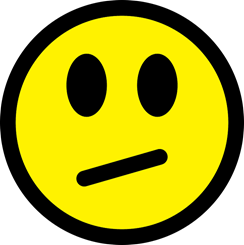 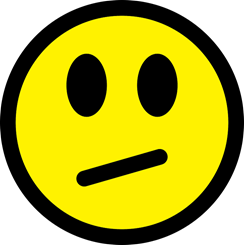 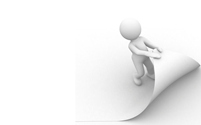 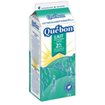 Pinte de lait en carton
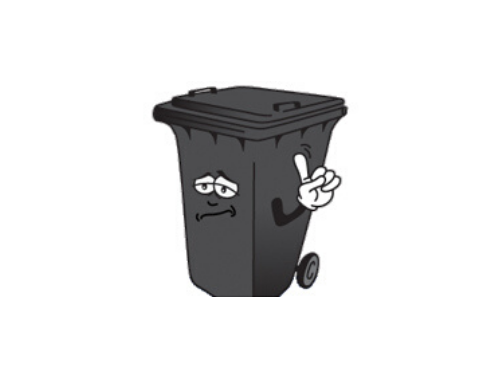 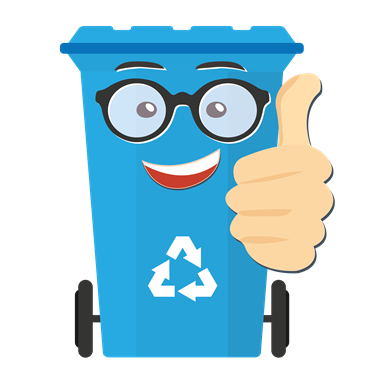 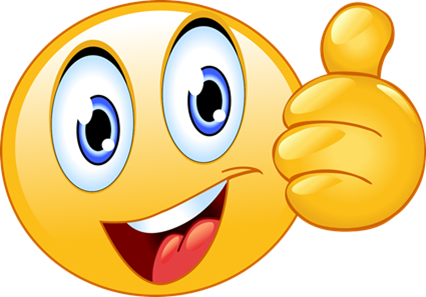 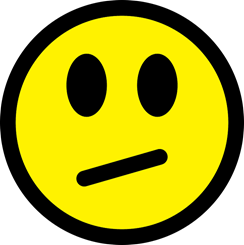 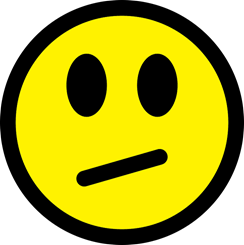 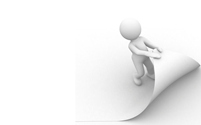 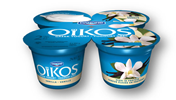 Petits contenants de yogourt
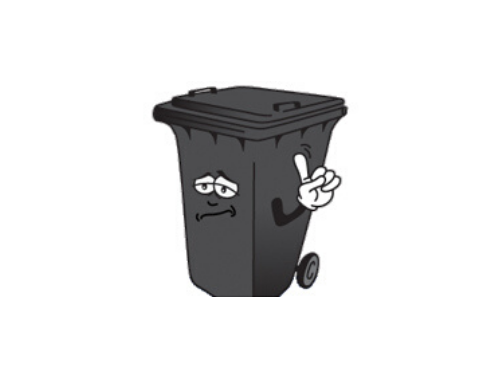 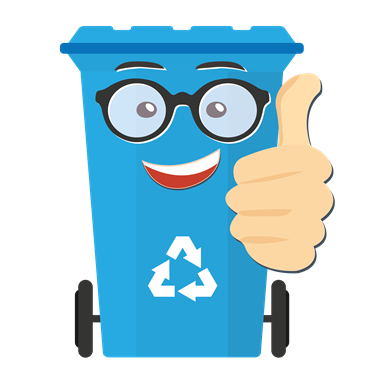 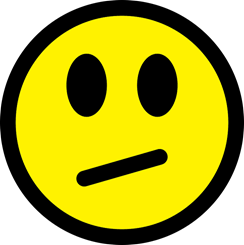 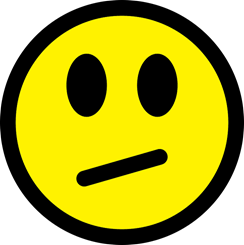 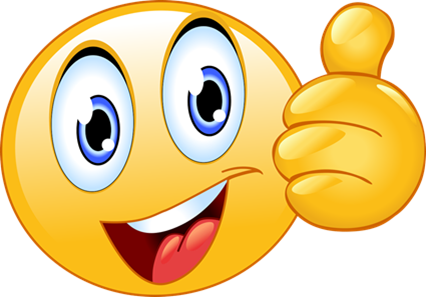 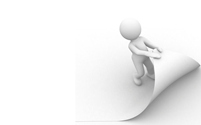 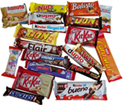 Emballages de barres de chocolat
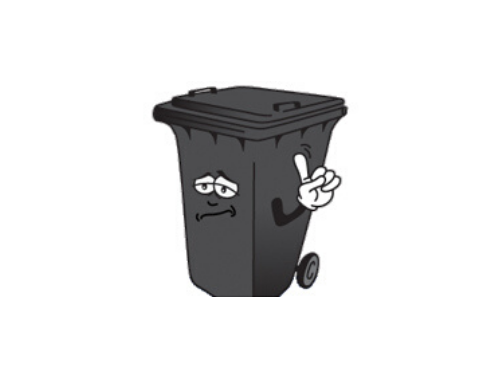 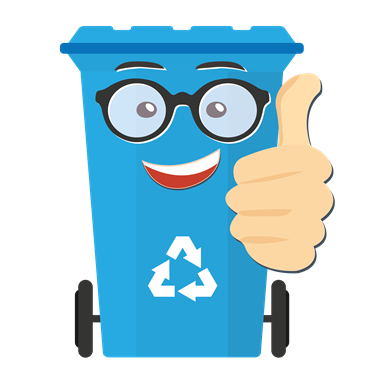 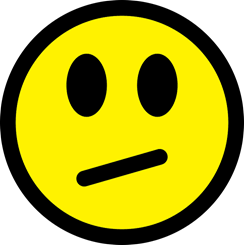 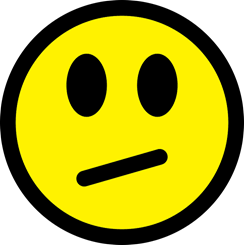 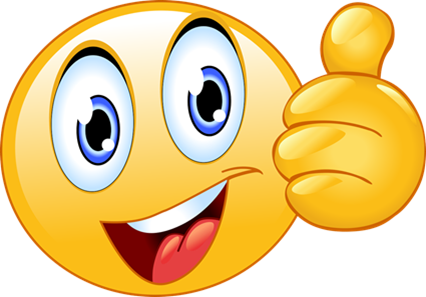 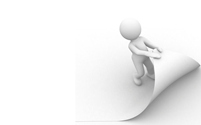 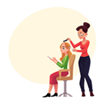 Cheveux coupés
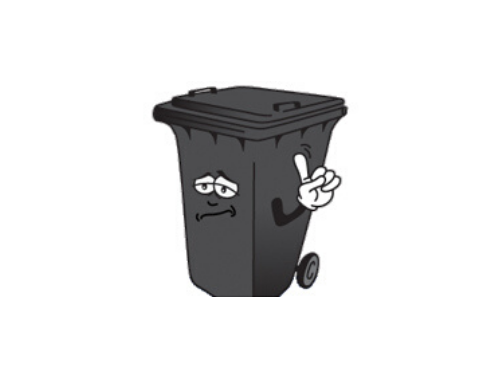 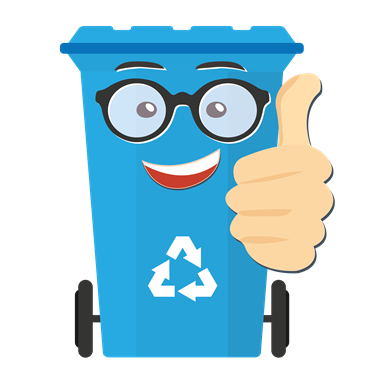 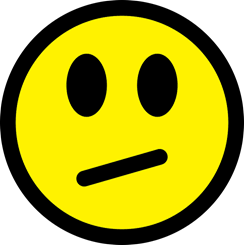 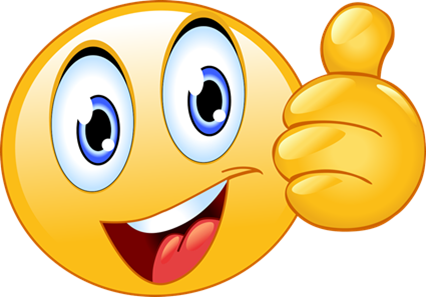 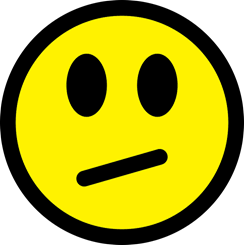 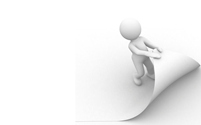 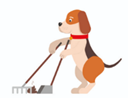 Des Cacas de chien
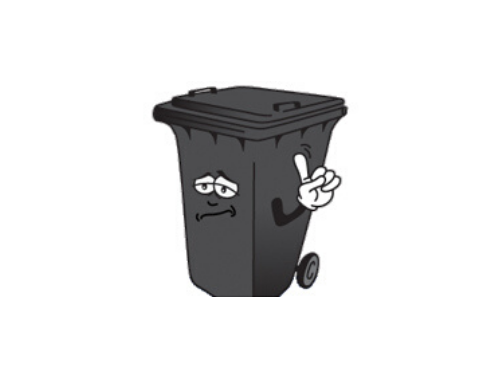 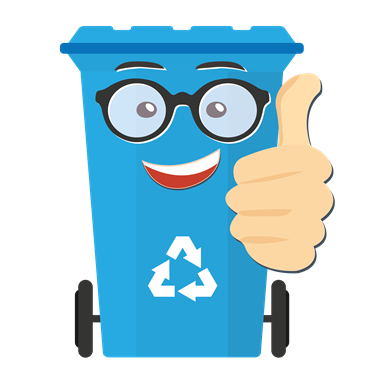 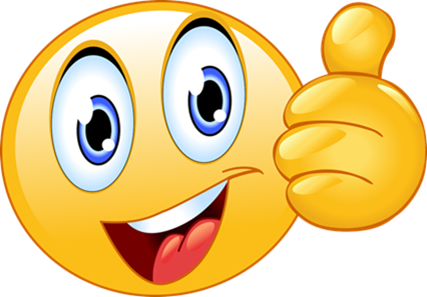 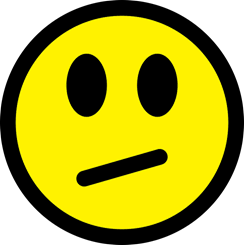 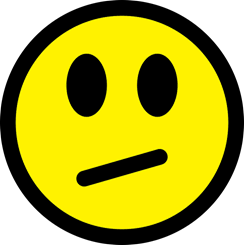 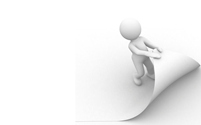 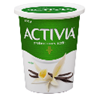 Gros contenant de yogourt
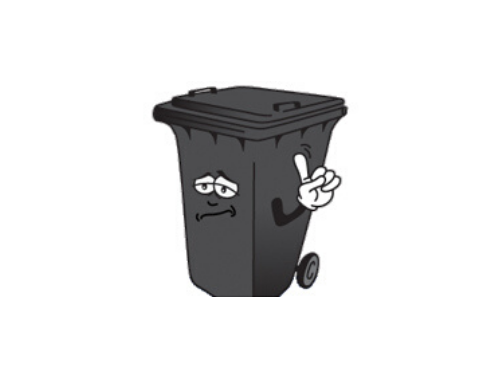 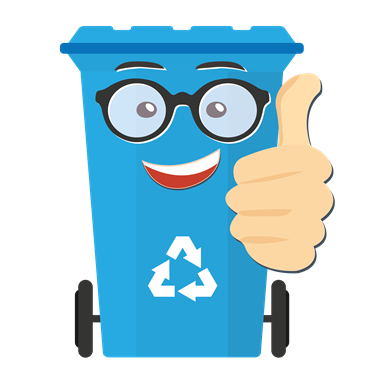 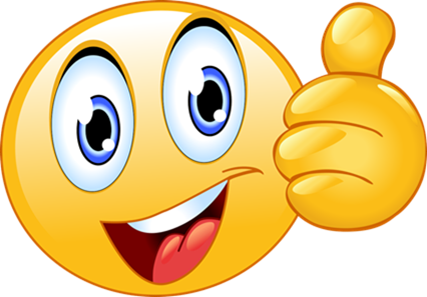 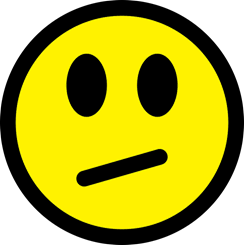 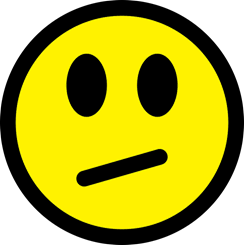 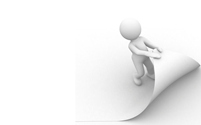 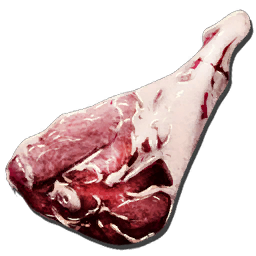 Viande crue
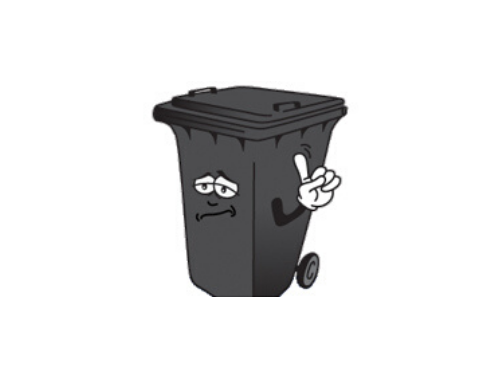 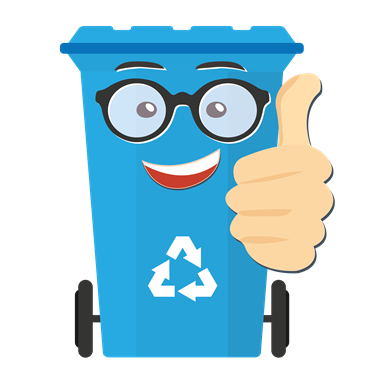 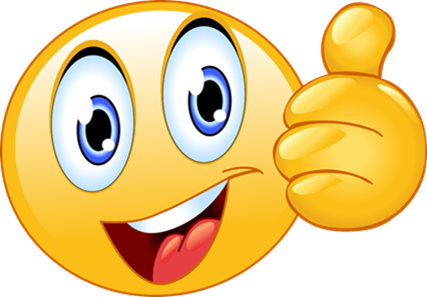 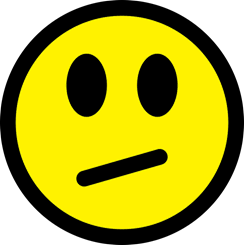 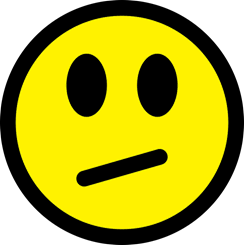 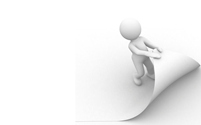 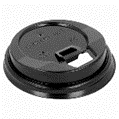 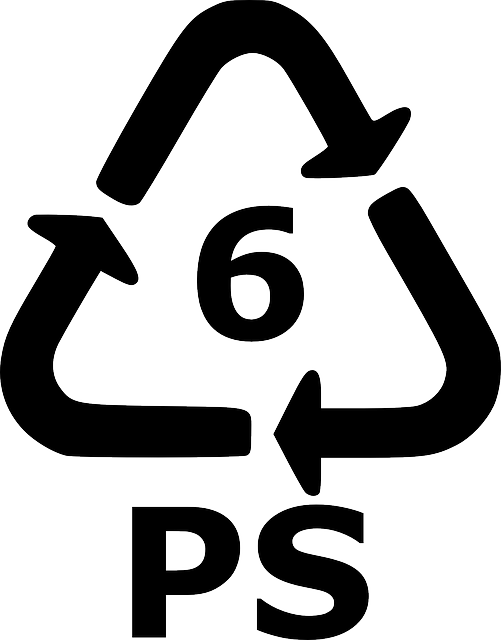 COUVERCLE DE CAFÉ en plastique
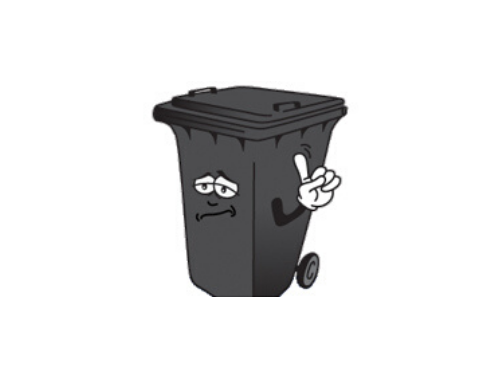 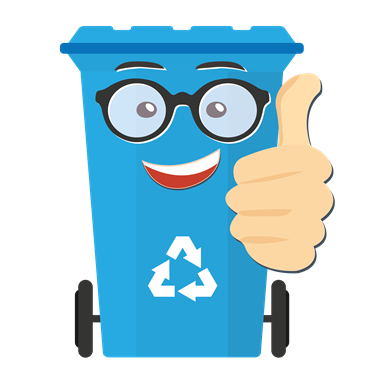 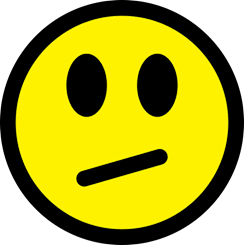 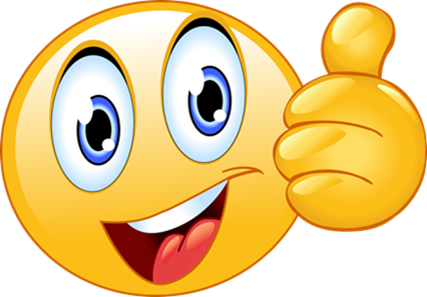 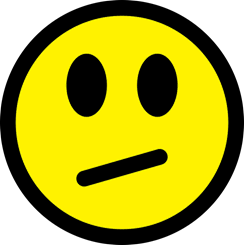 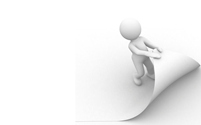 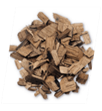 COPEAUX DE BOIS
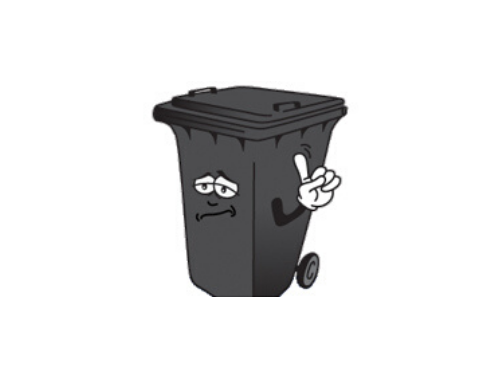 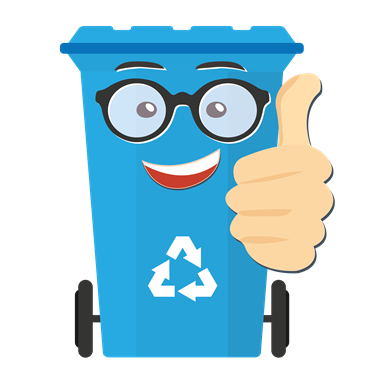 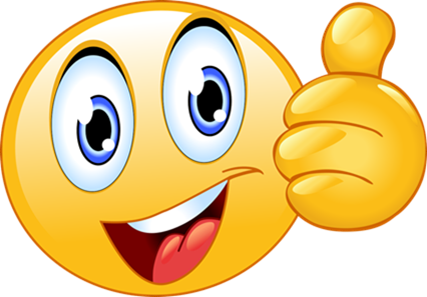 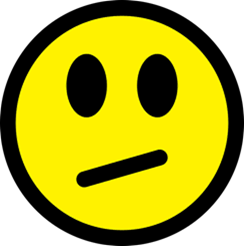 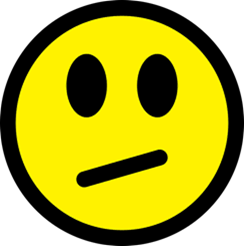 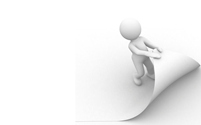 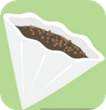 CAFÉ ET FILTRE
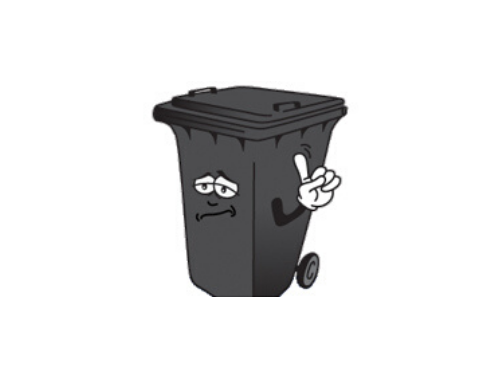 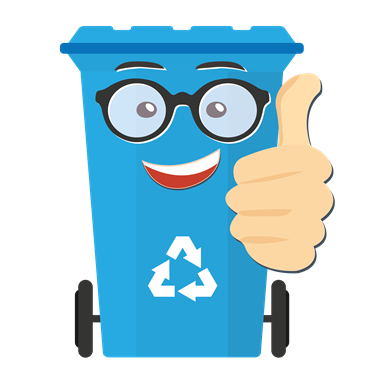 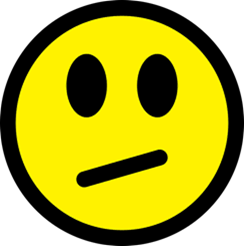 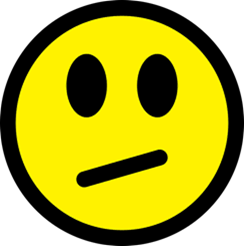 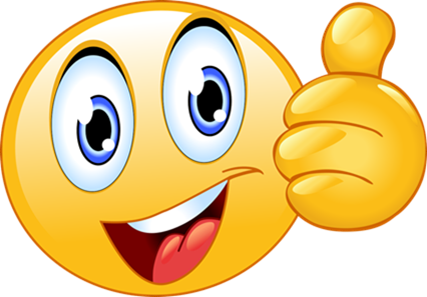 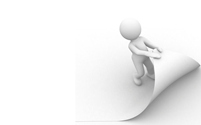 BRAVO ! Tu as terminé le niveau 2 !